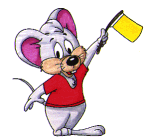 Ударение
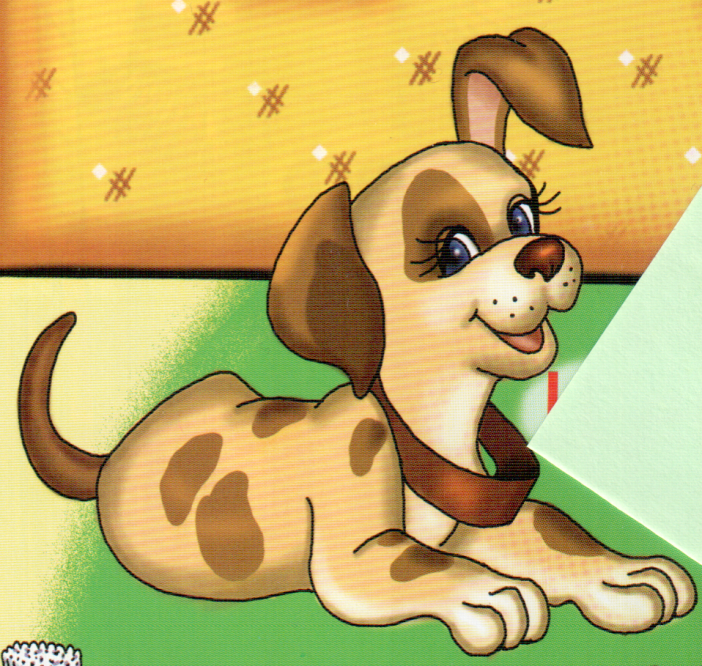 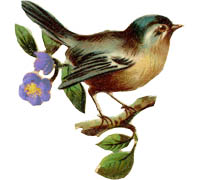 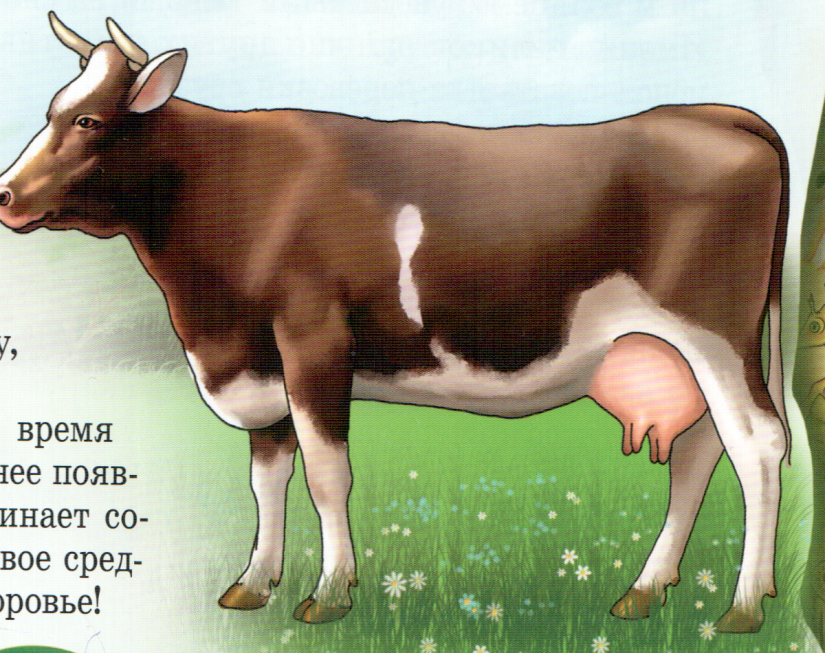 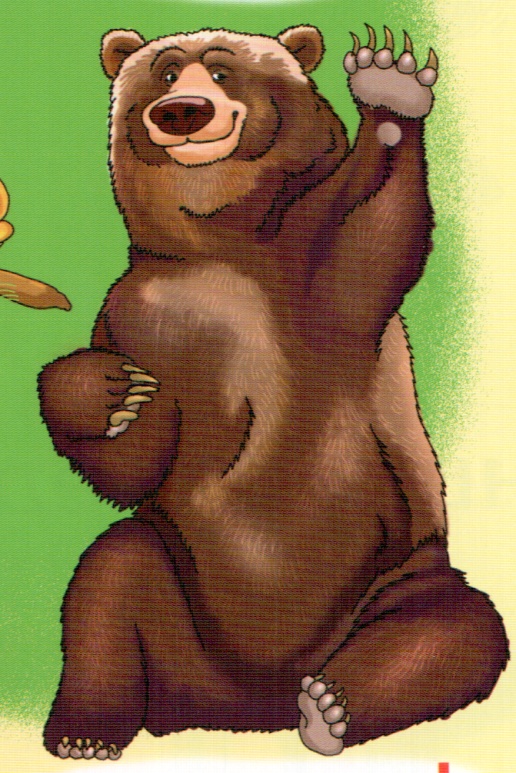 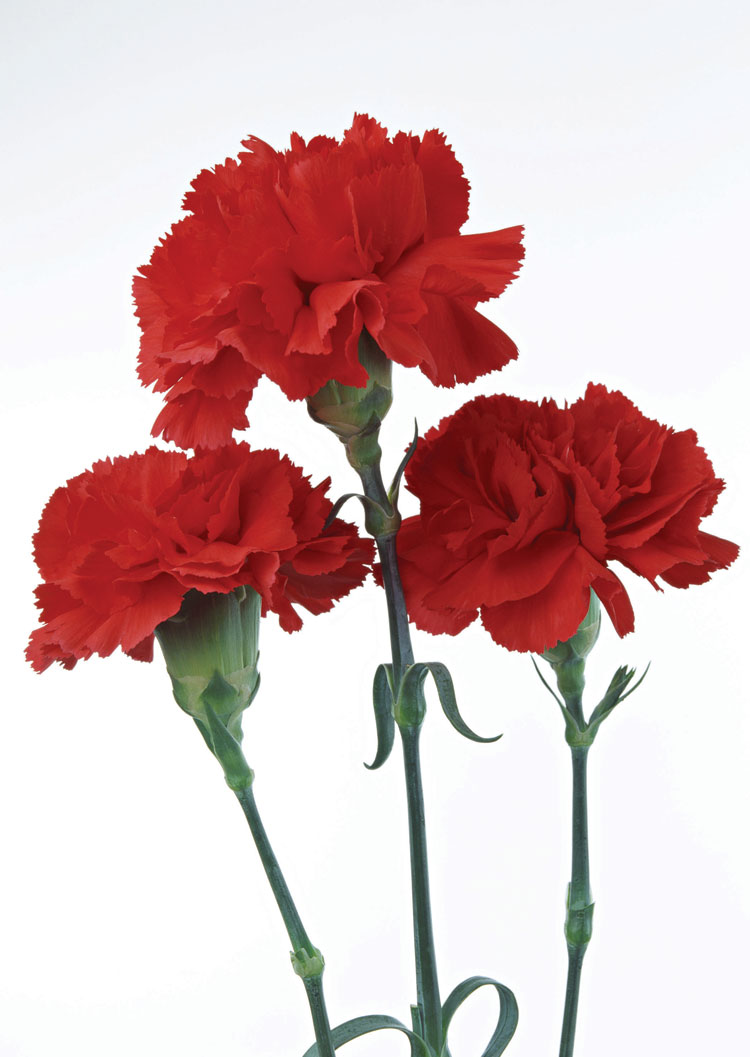 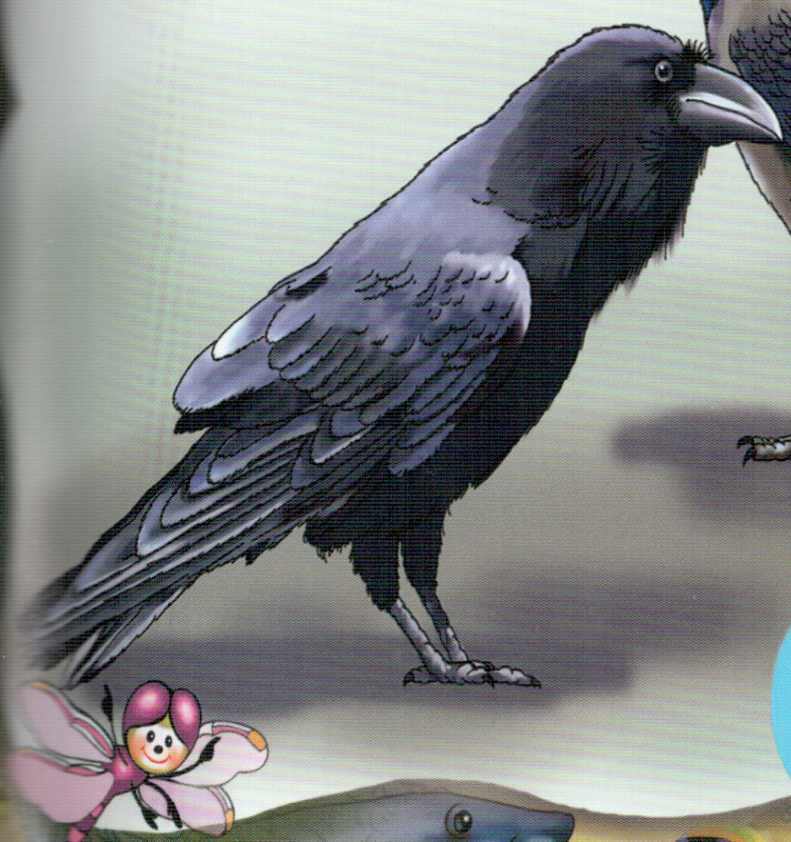 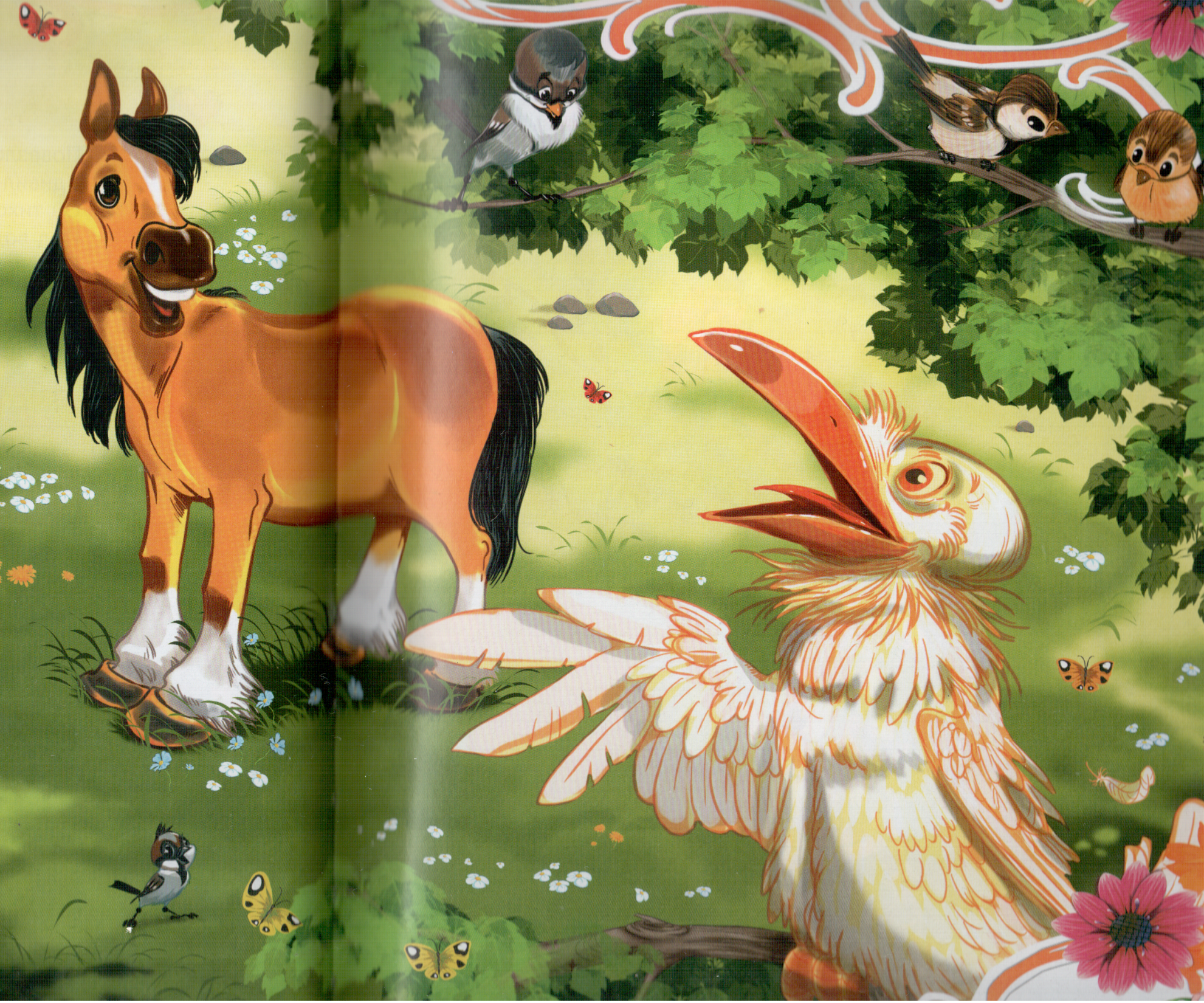 Белая ворона
Человек, который резко выделяется среди других, кто не похож на окружающих
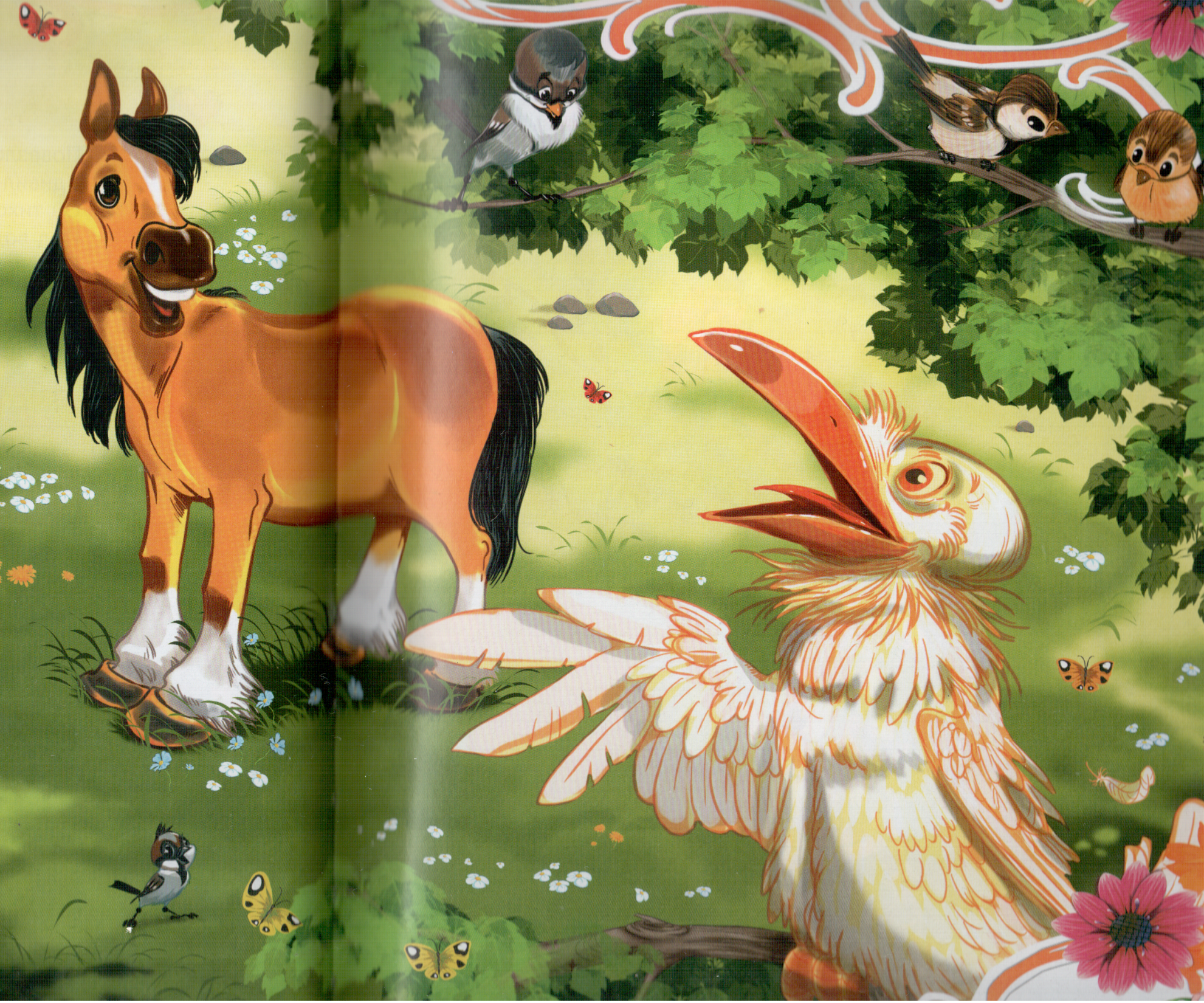 Белая ворона
Человек, который резко выделяется среди других, кто не похож на окружающих
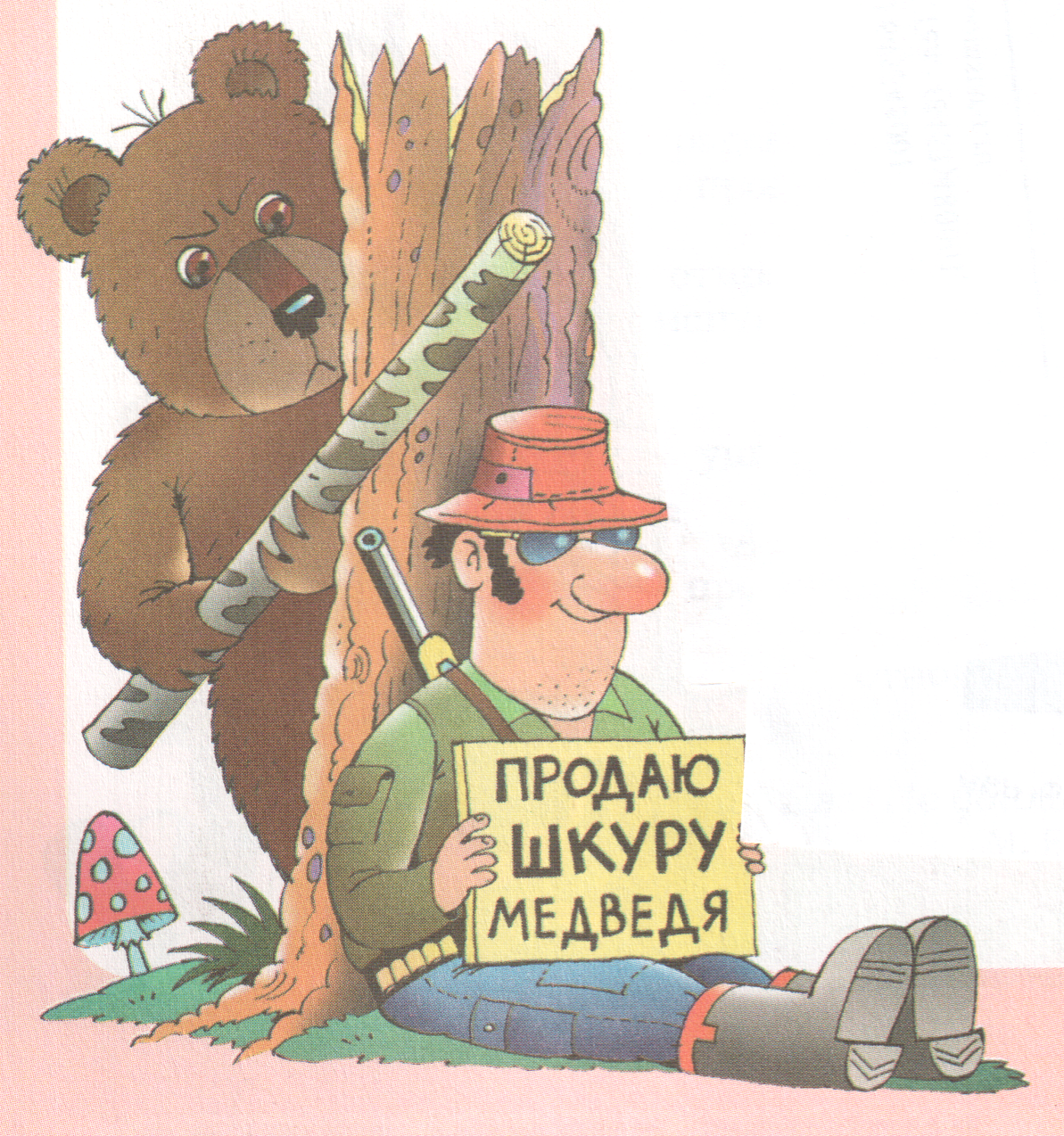 Делить шкуру 
неубитого медведя
Распределять прибыль от еще не осуществленного дела
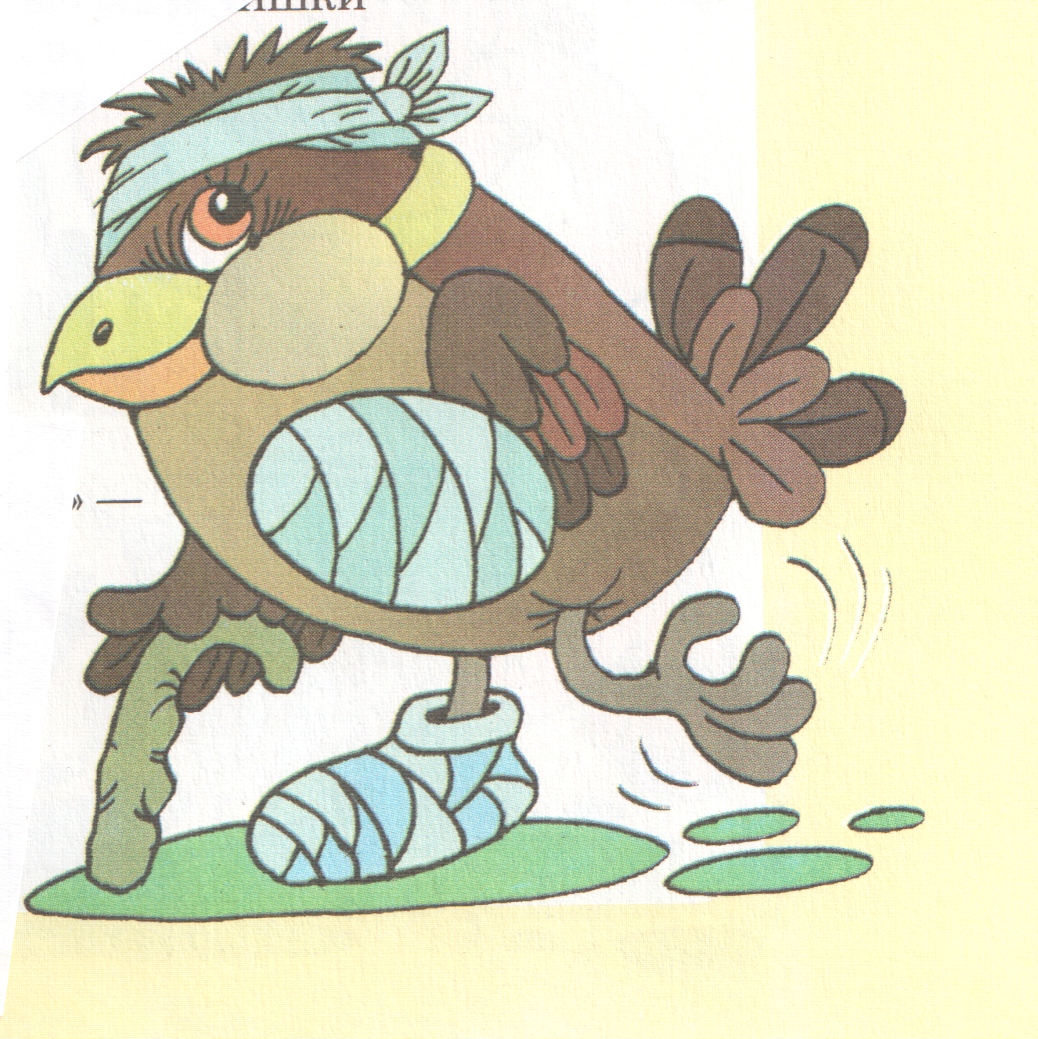 Стреляный воробей
Очень опытный человек, которого трудно обмануть или провести
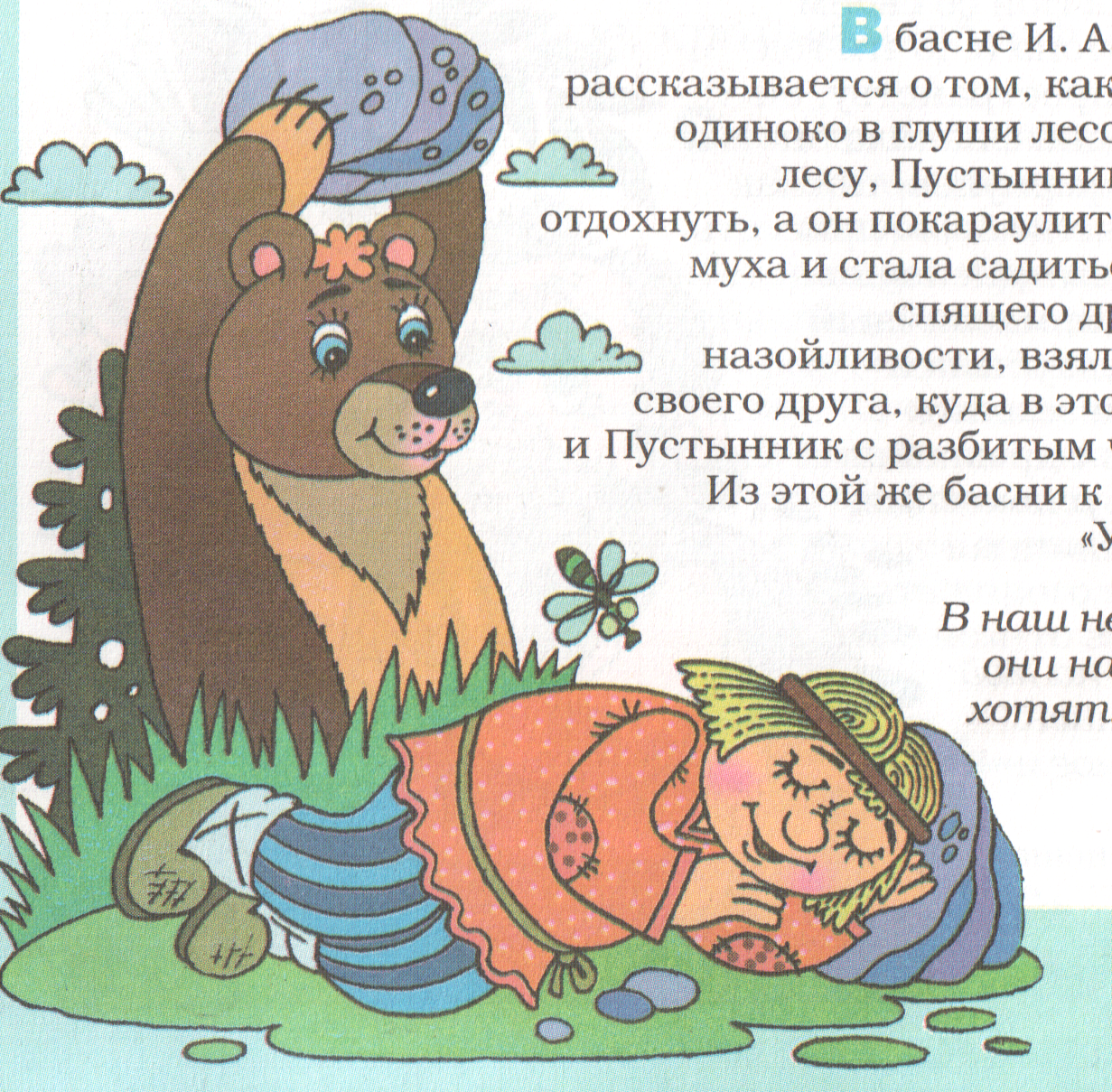 Медвежья услуга
Неумелая, неловкая услуга, приносящая вместо помощи неприятности
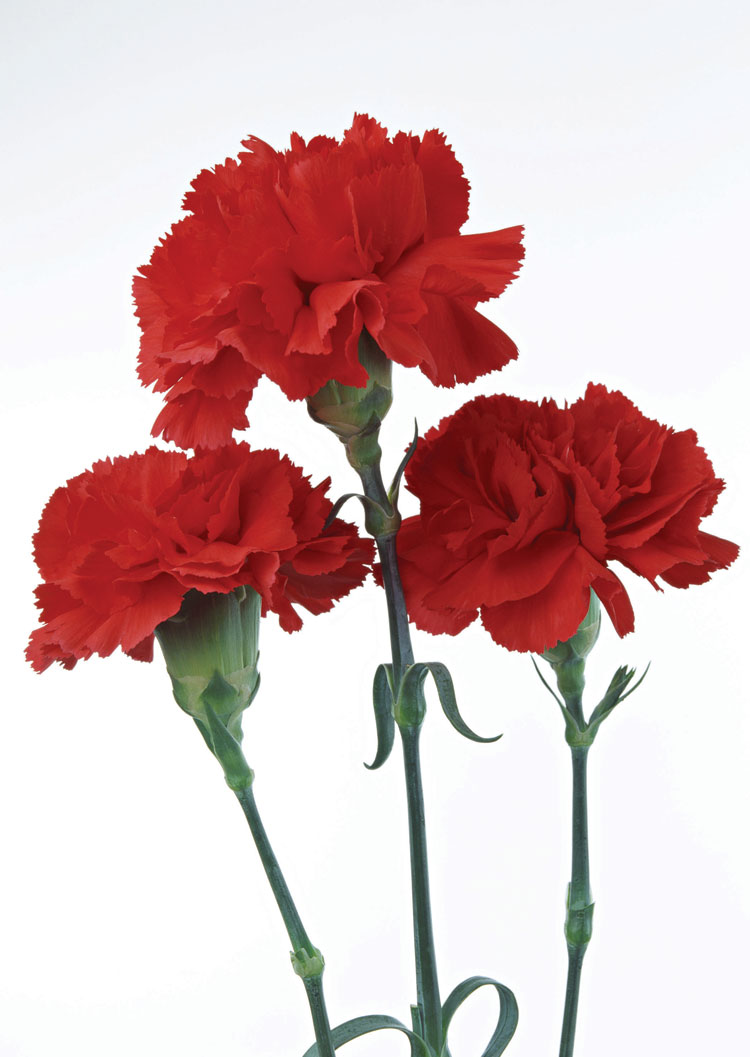 Гвоздика -
травянистое дикорастущее и садовое растение с яркими цветами и пряным запахом.
Гвоздики
Гвоздики
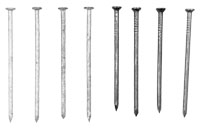 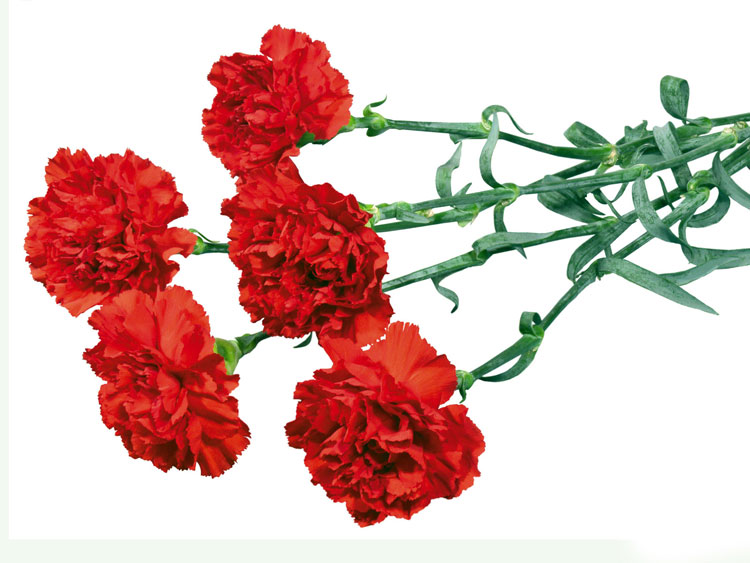 Стоит
Стоит
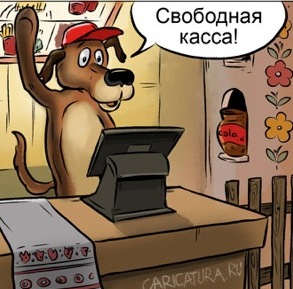 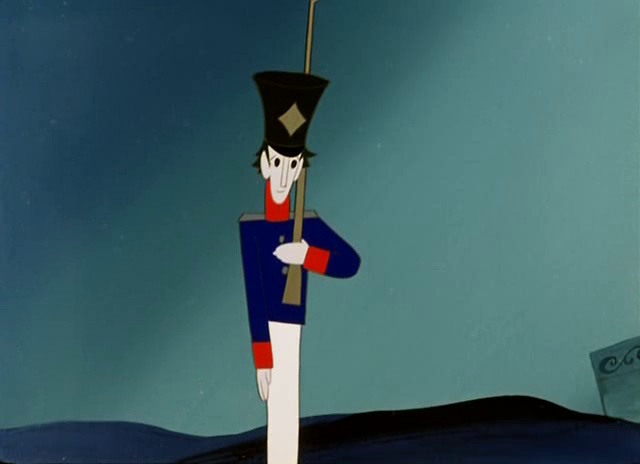 замок
замок
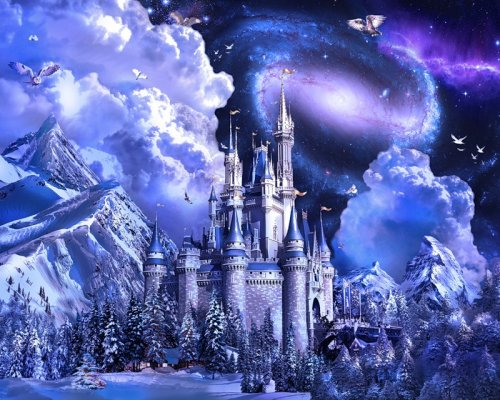 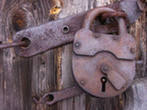 село
село
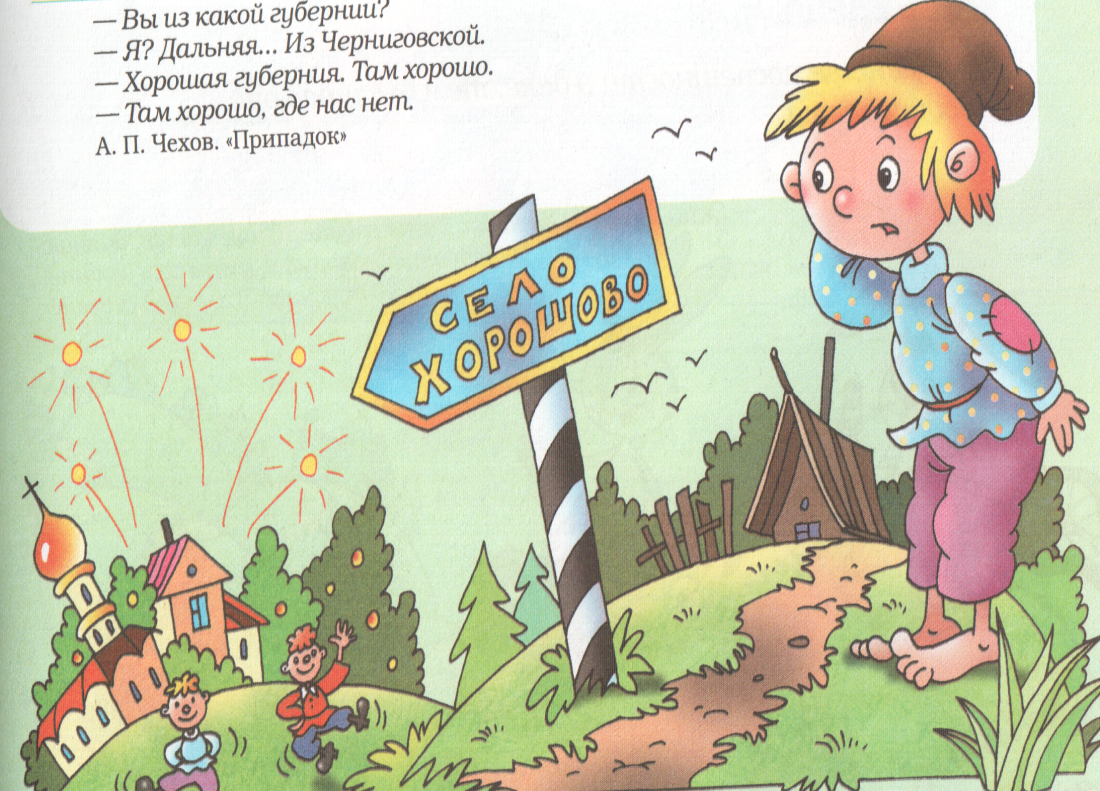 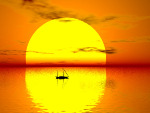 замок
замок
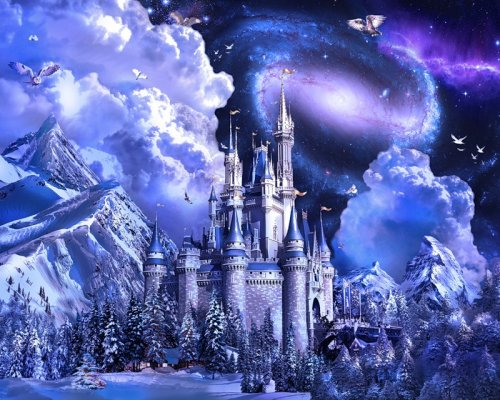 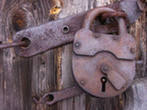 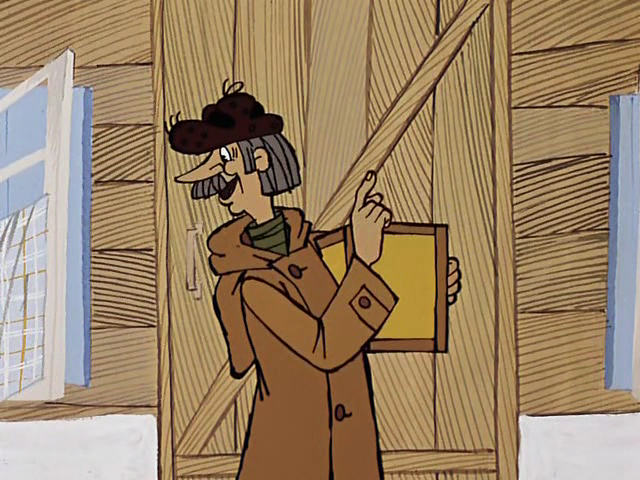 документ
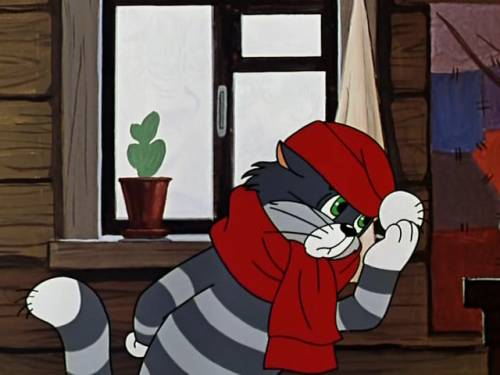 торты
торты
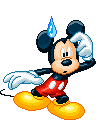 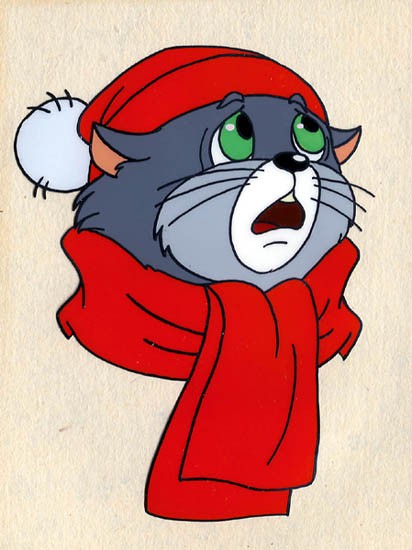 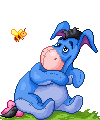 Банты
Банты
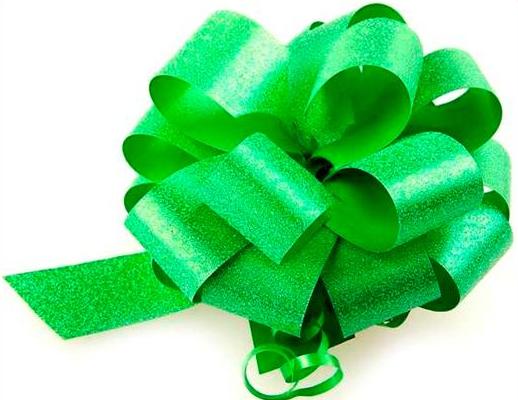 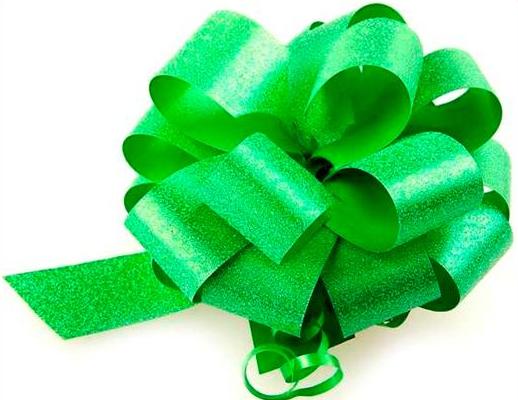 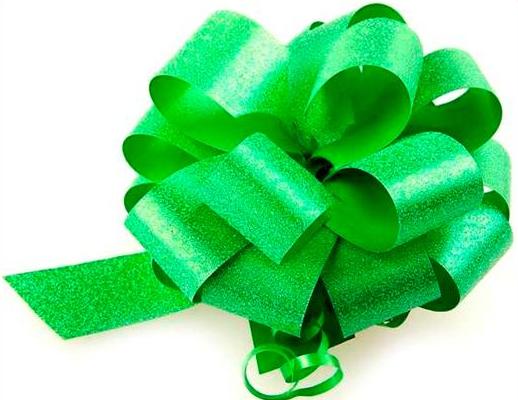 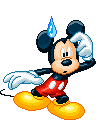 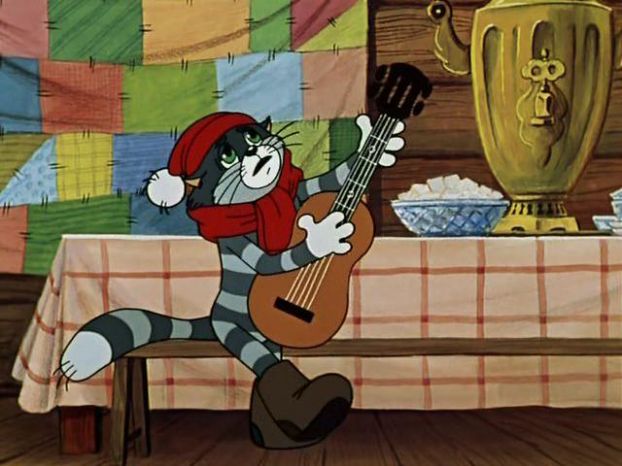 Звонит
Звонит
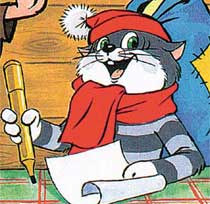 Учись грамотно писать!
Обогащай свою речь фразеологизмами !
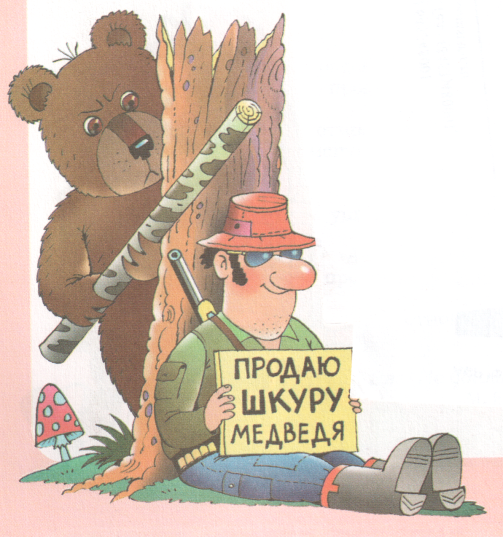 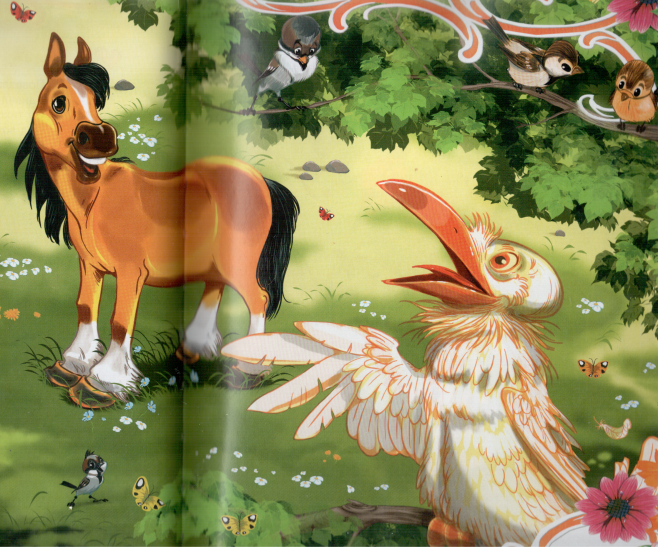 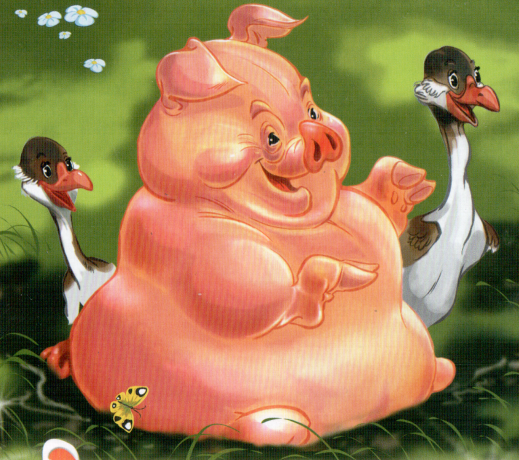 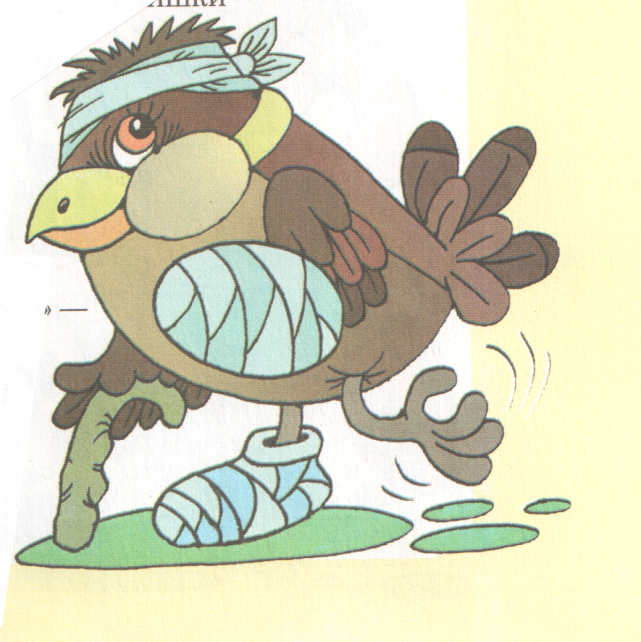 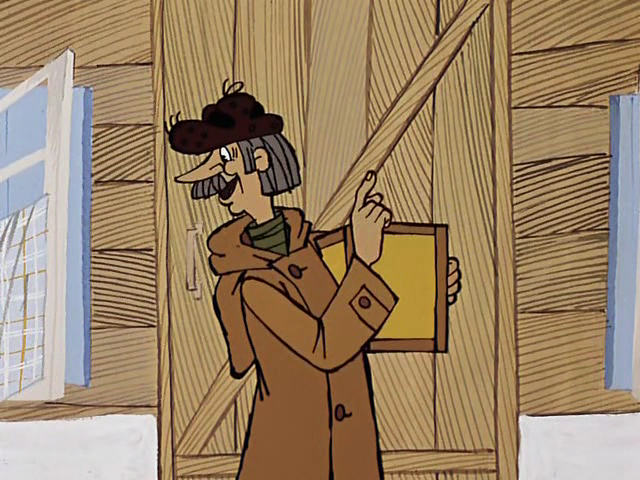 Произноси слова правильно!
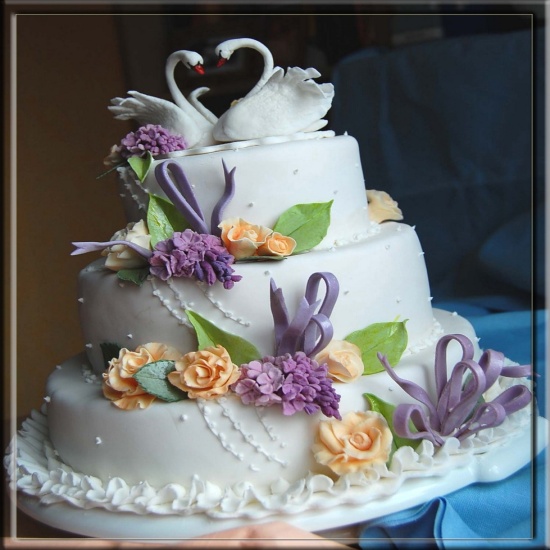 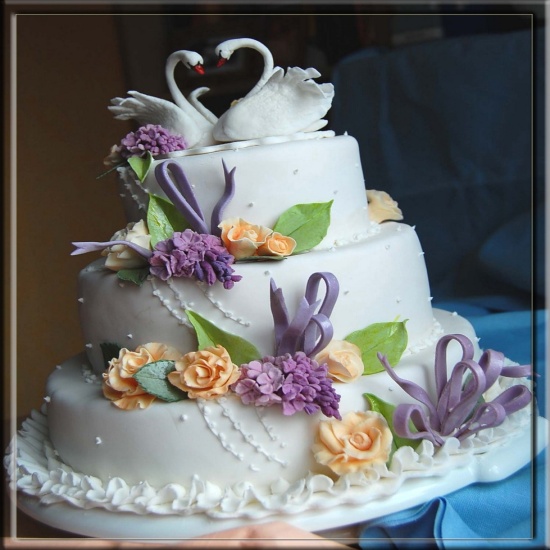 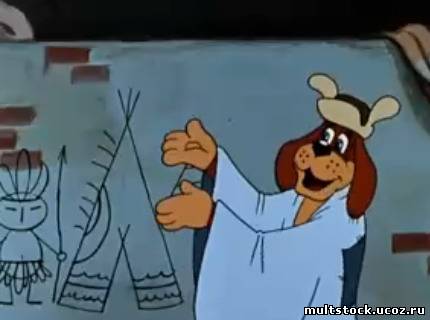 Запомни! 
От ударения зависит смысл слова!
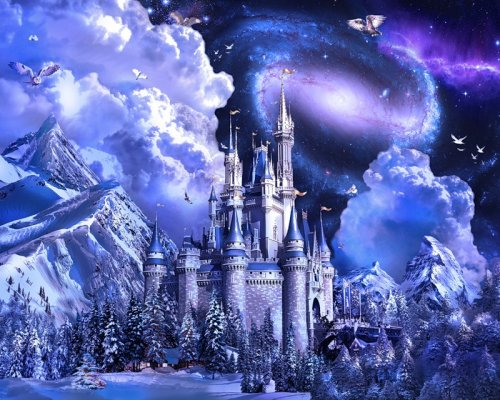 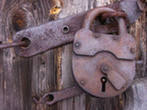 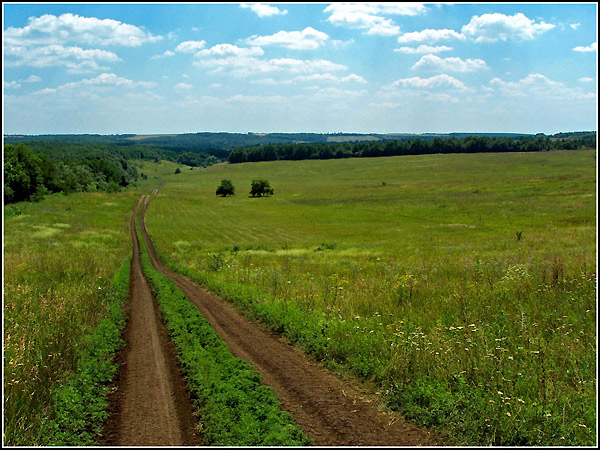 Люби свою Родину!
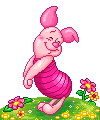 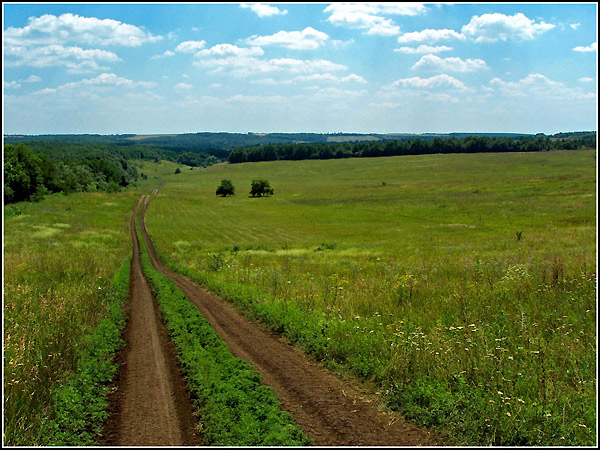 Люби свой язык!     Люби свою Родину!
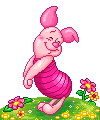 Будь толерантен!
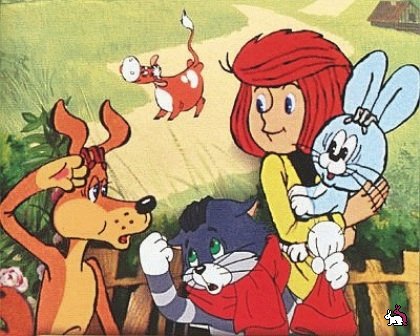 Спасибо за внимание!
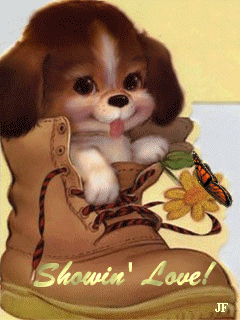